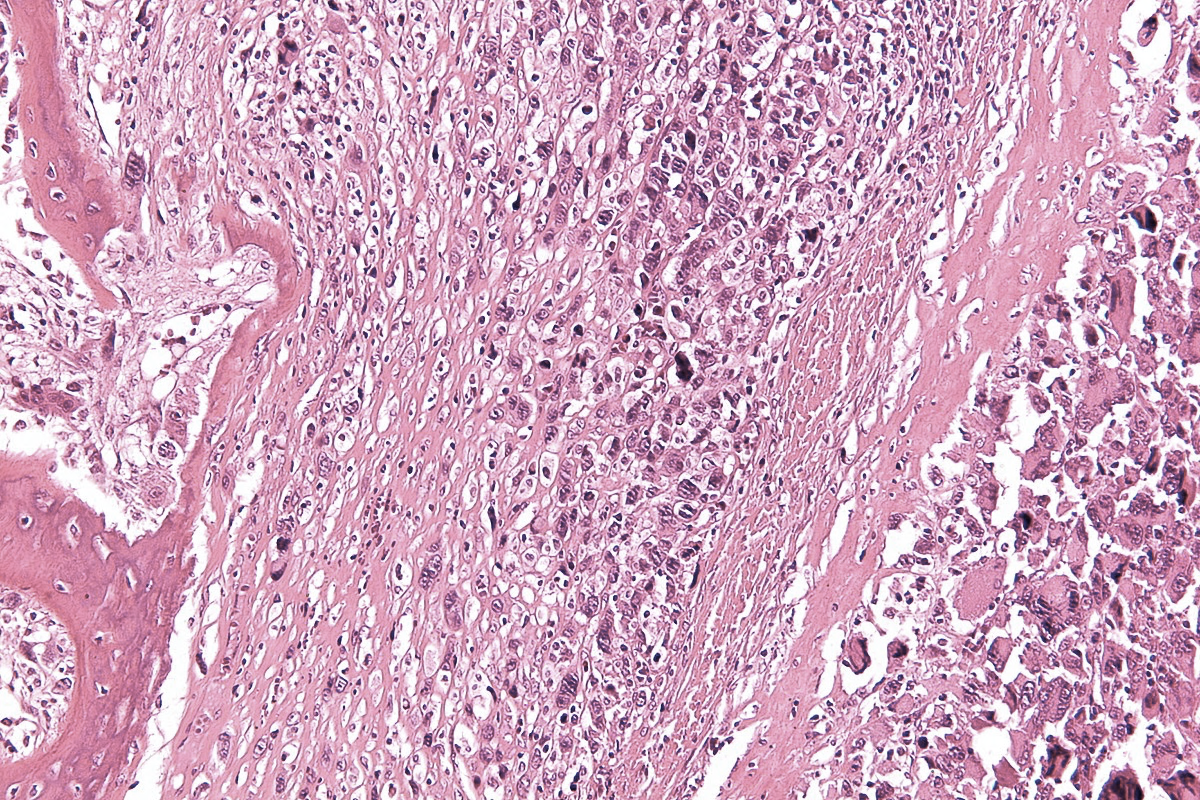 X SELNET
CONSORTIUM MEETING
08th-10th November 2023

WP6: MULTIDISCIPLINARY REVIEW OF CLINICAL CASES
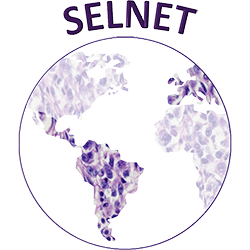 NADIA HINDI MUÑIZ
FUNDACIÓN JIMENEZ DIAZ UNIVERSITY HOSPITAL
MADRID, SPAIN
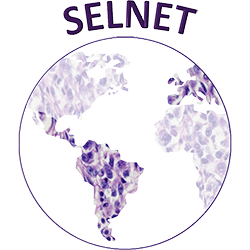 SELNET WP6: Multidisciplinary review of clinical cases- FIIS-FJD
OBJ 1: To perform peer reviews of pathologic diagnosis
OBJ 2: To conduct multidisciplinary tumor boards (MDT) to review clinical cases
WP 7
WP 6
WP 8
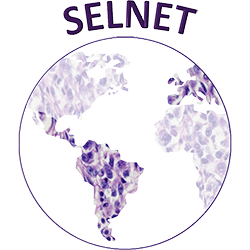 SELNET WP6: Multidisciplinary review of clinical cases- FIIS-FJD
OBSERVATIONAL STUDY (REGISTRY)
Approved in 39 centres in 14 countries 
Costa Rica finally was approved in 2022!
32 centers included patients
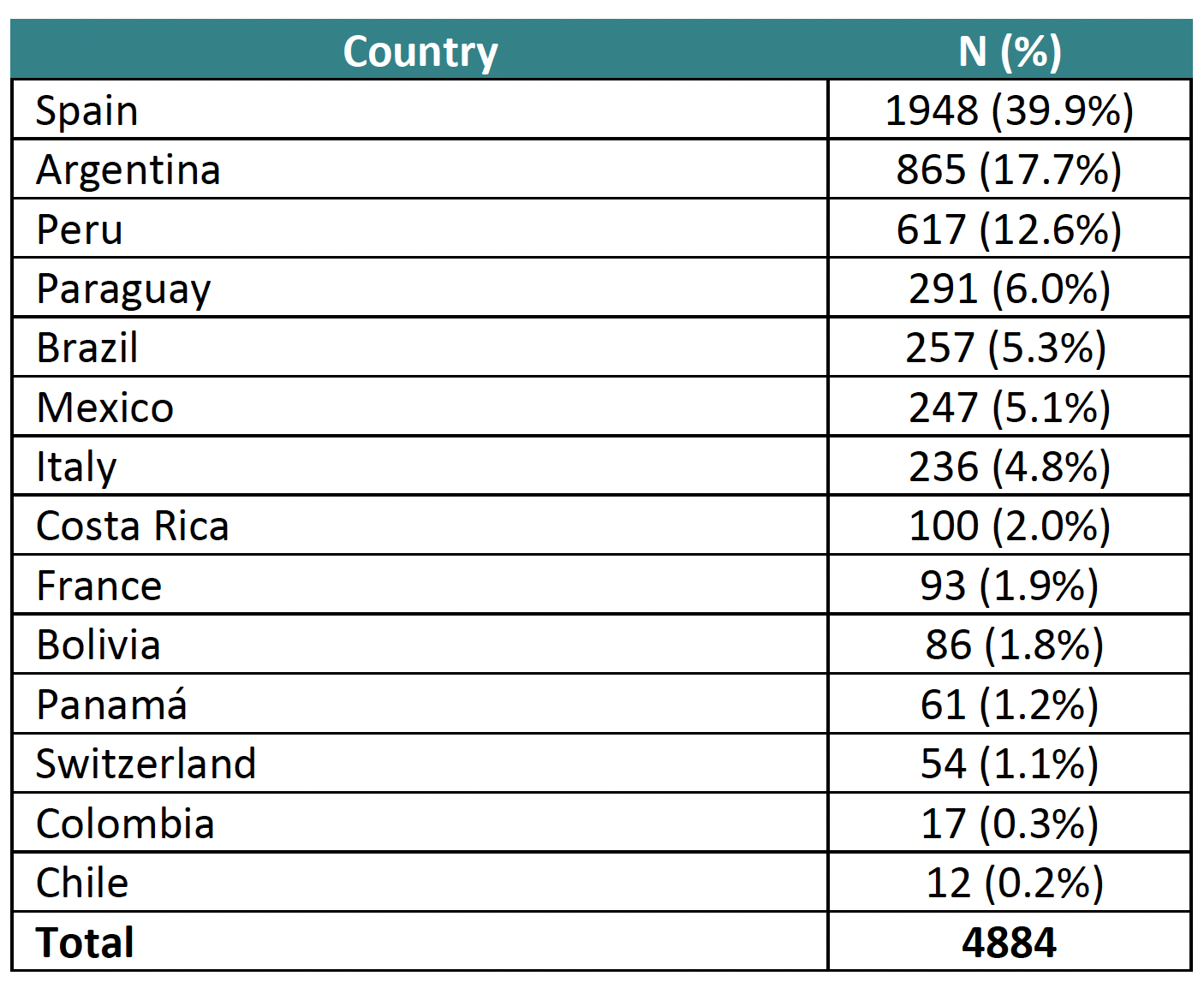 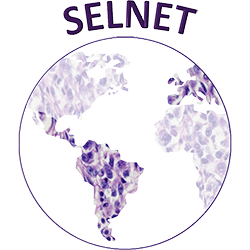 SELNET REGISTRY: ADVANTAGES
Each Institution is owner of its own registered cases

This could represent a National Registry in some cases

The SELNET Registry is the first big data for Sarcoma in LATAM

This registry is a tool for checking Quality of Care items and its evolution over time

It is a tool to measure the compliance for CPG and to measure outcome according to it

It is useful to defend SELNET centers for conducting clinical trials

This will be helpful for academic papers based on clinical data from specific subtypes
SELNET REGISTRY: first outcomes
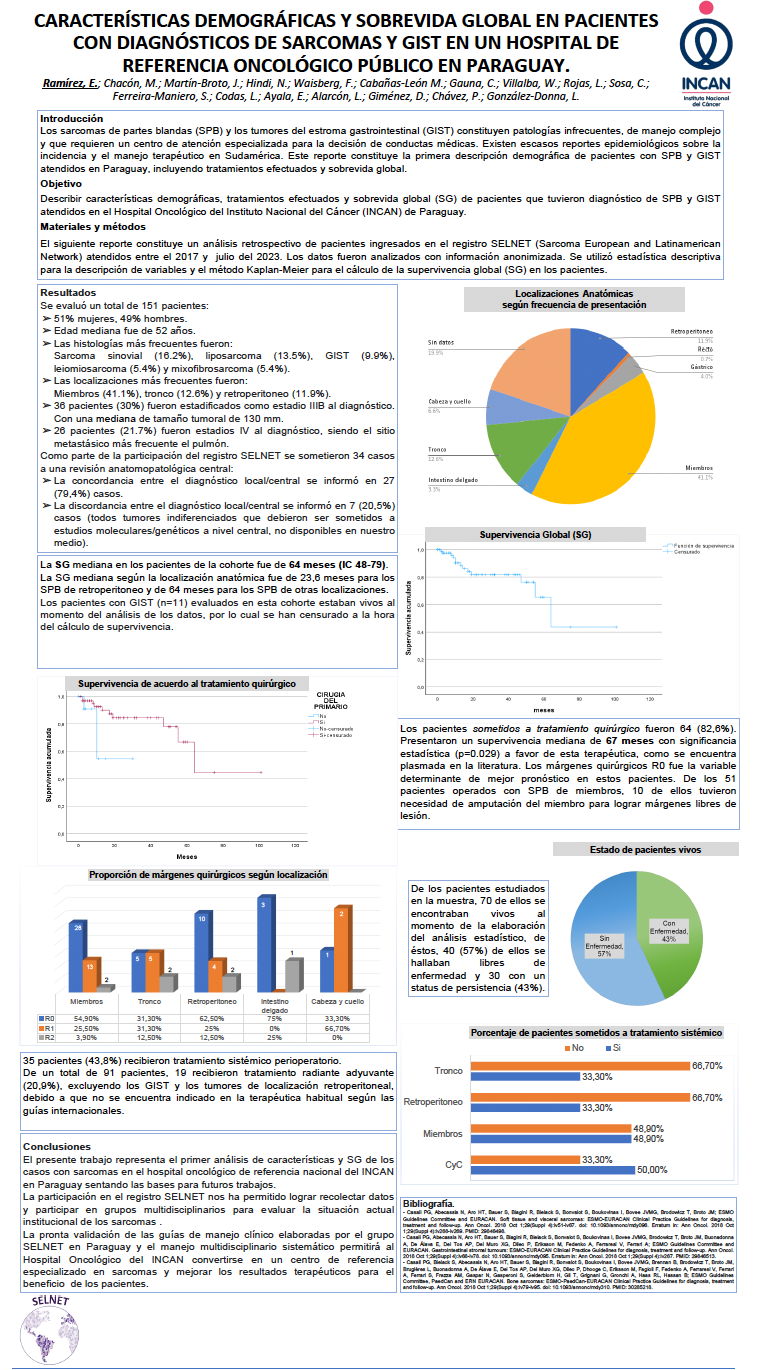 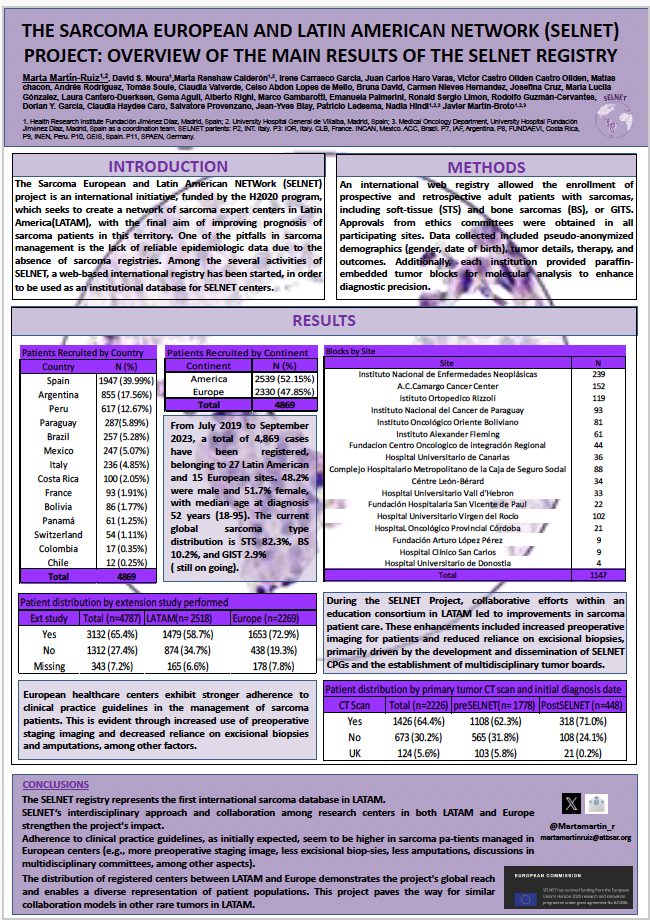 CTOS 2023 poster



AAOC 2023 poster (Instituto Nacional del Cancer de Paraguay)
SELNET WP6: Multidisciplinary review of clinical cases- FIIS-FJD
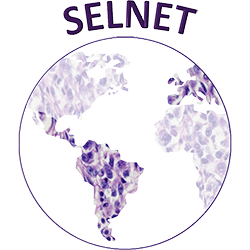 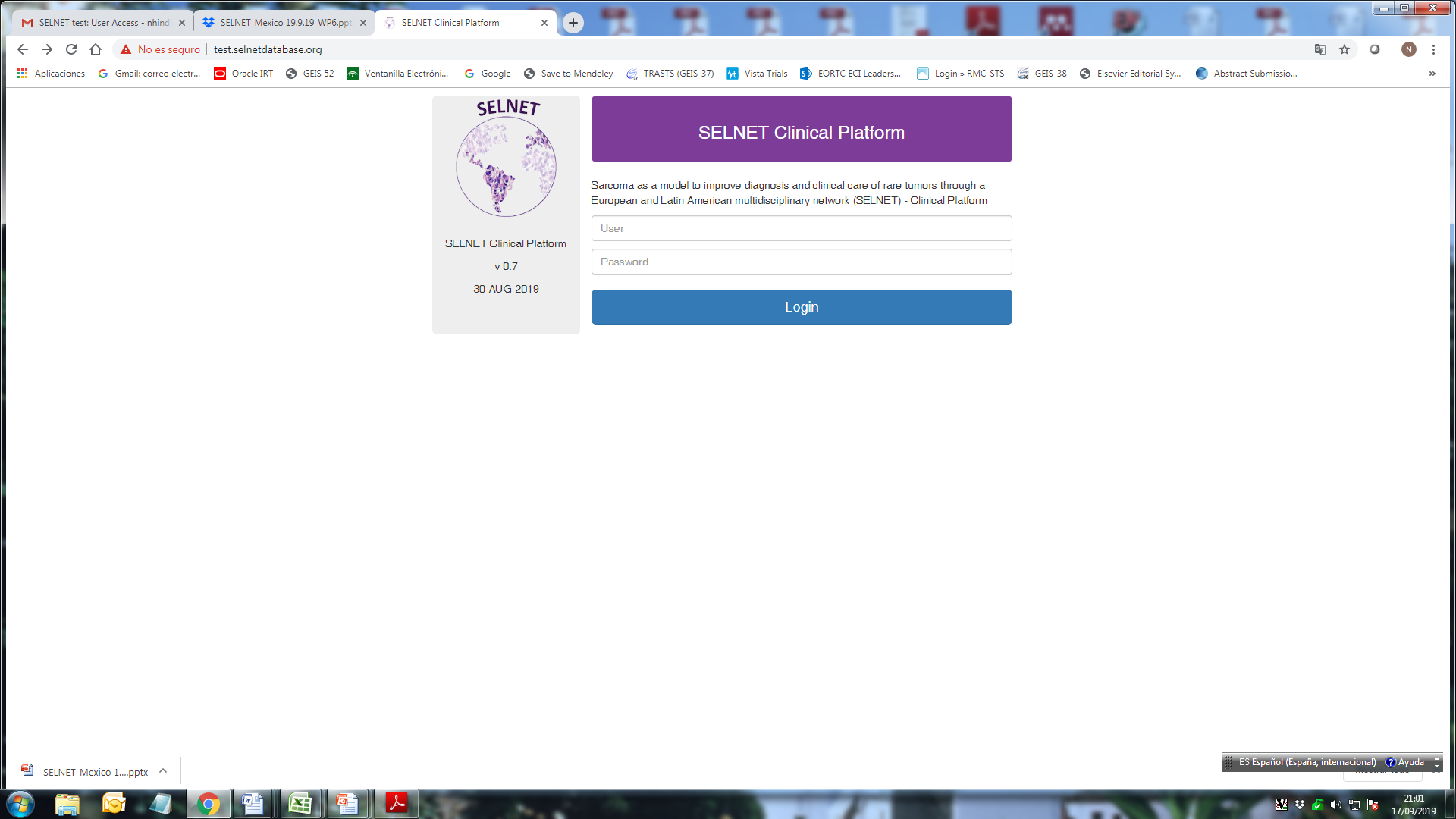 ONLINE REGISTRY (CRF)

ALL sarcoma subtypes
TARGET: 5000

The registry is still OPEN and you can continue registering cases
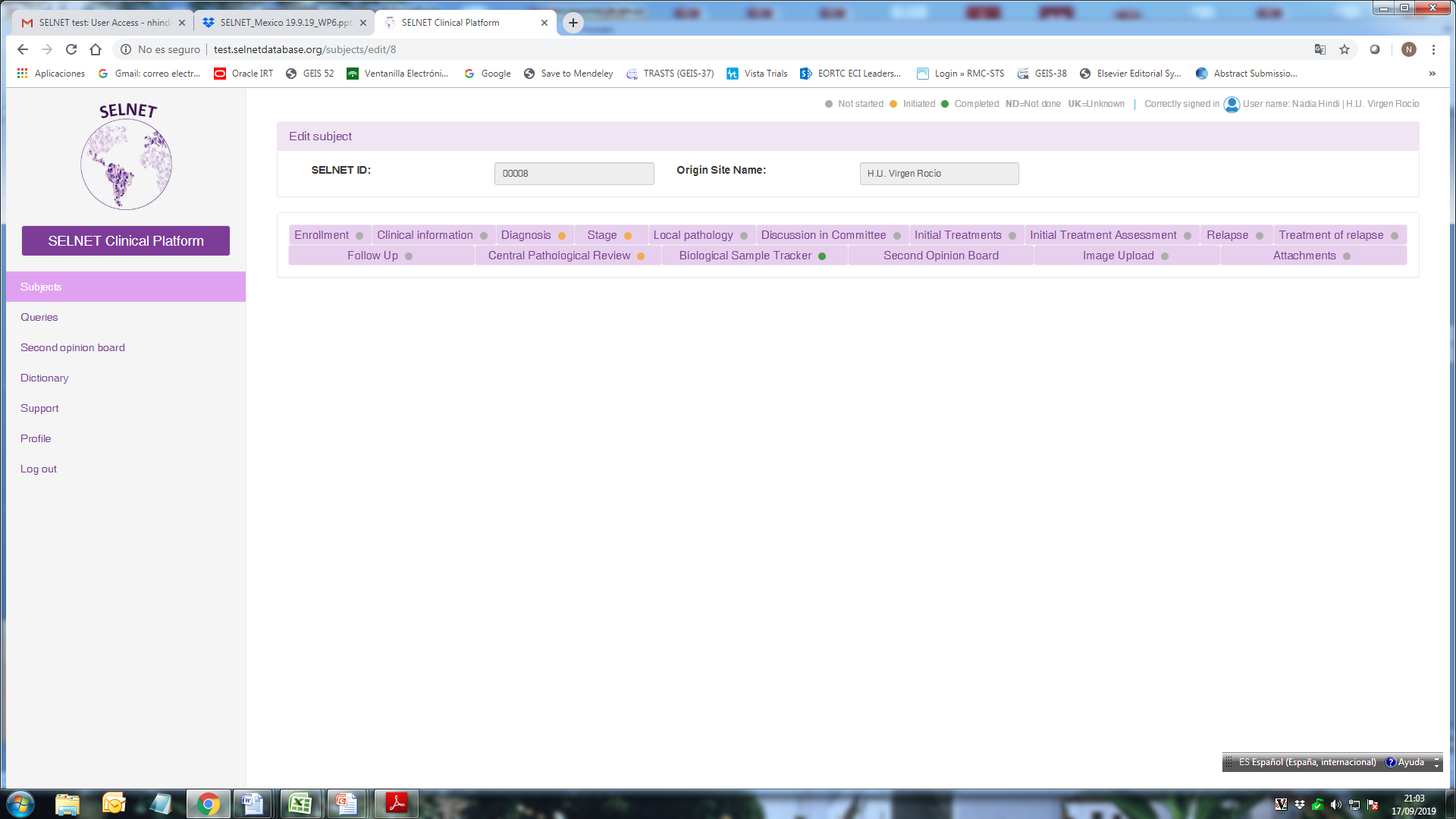 SELNET REGISTRY: IMPORTANT REMARKS
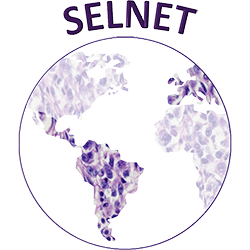 Data cleaning process is happening for FINAL ANALYLSIS

> 8000 queries 

IT IS ESSENTIAL TO FILL THE MINIMUM DATA SET

PLEASE RESPOND QUERIES
SELNET REGISTRY: Queries
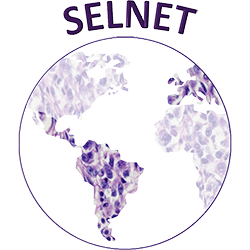 1: Redirect to the specific form
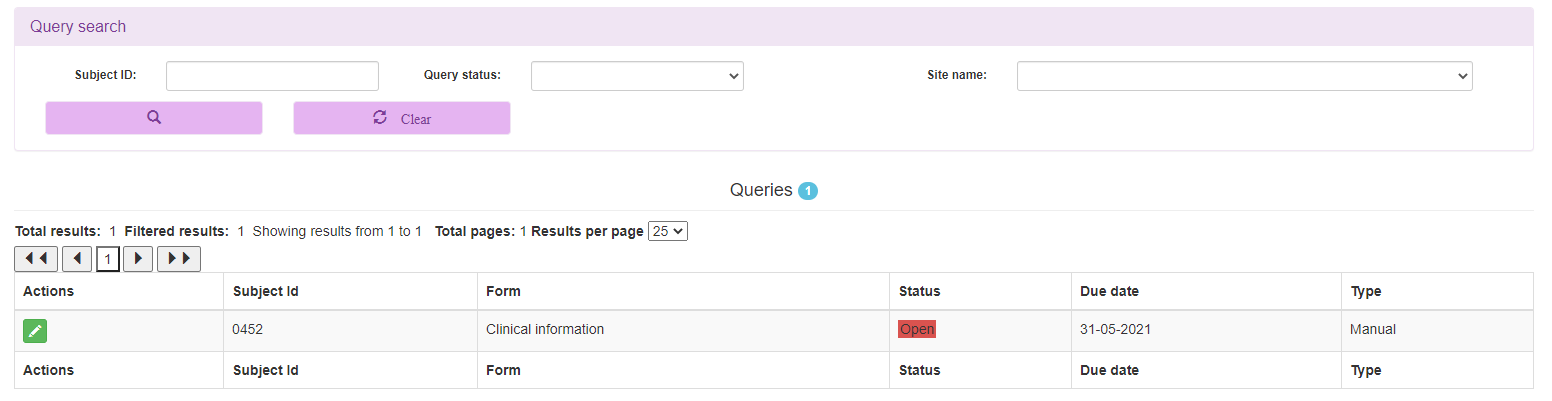 2
1
2: Open the query dialogue (the query is in status open: red)
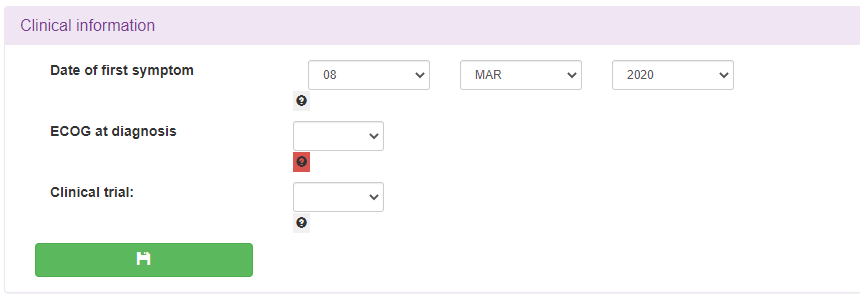 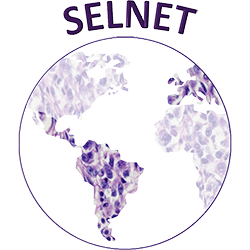 SELNET REGISTRY: Responding to open queries
3: Add any comment/ answer 
4: Click “Update query”
If necessary, correct data in the corresponding form and save changes
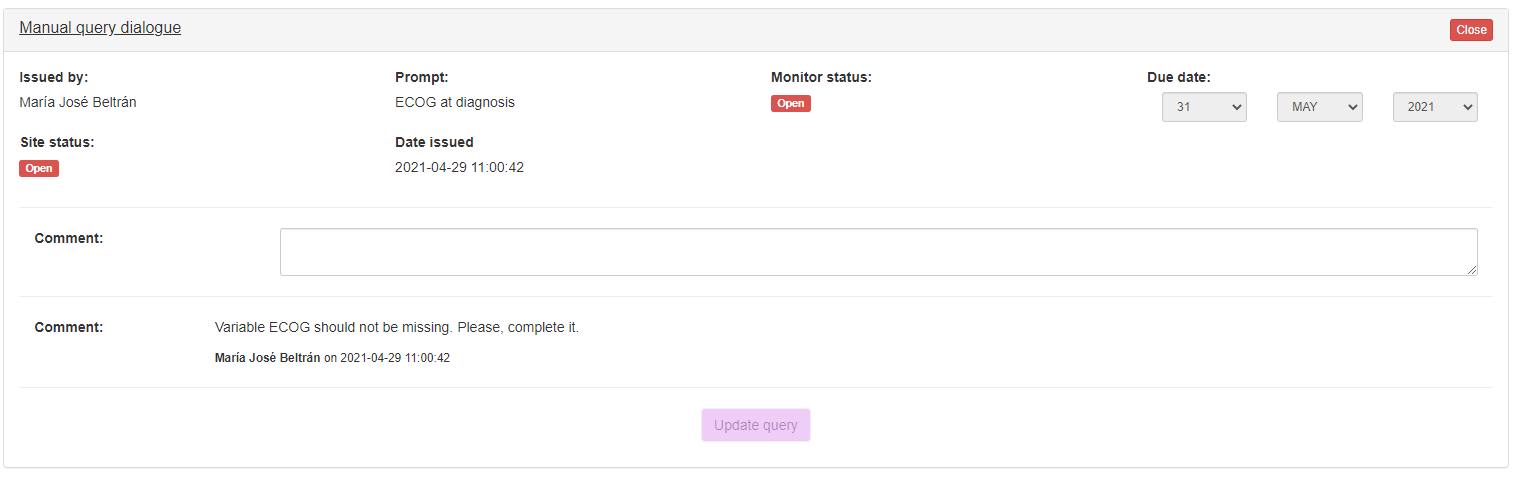 3
4
5: The query button must appear in yellow (answered). Please, check that is so
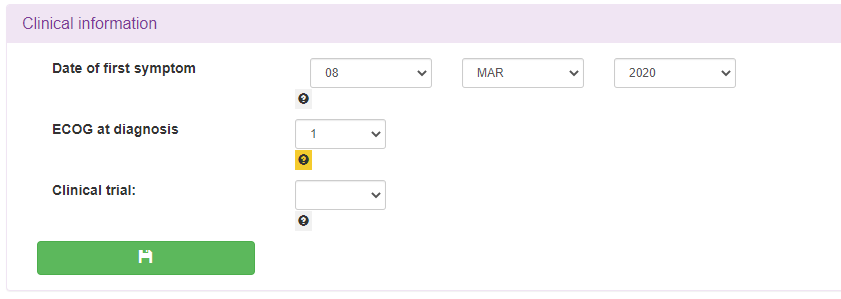 5
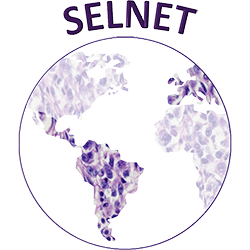 SELNET REGISTRY: Responding to open queries
Creating and closing queries are the task of the Monitor 
As seen, when the query is created, the button is in red (Status “Open”). 
You just have to make sure that the Query button turns yellow when you fill it. 
Once the Monitor close the query:
4
Doubts (SOFPROMED): 
Miguel Vela: mvela@sofpromed.com

Catalina Gayà: cngaya@sofpromed.com
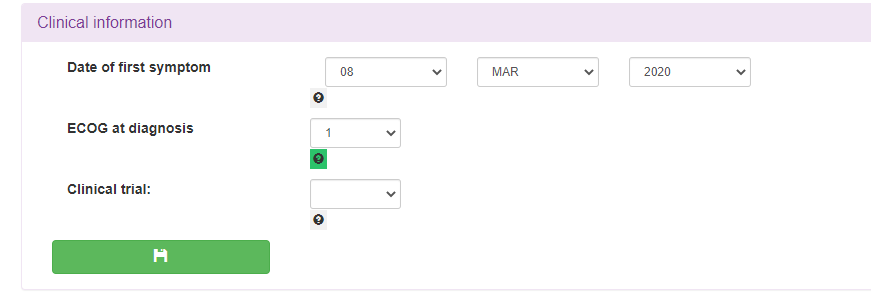 4: The query button appears in green (closed)
SELNET OBJ 1: PEER REVIEWS OF PATHOLOGIC DIAGNOSIS
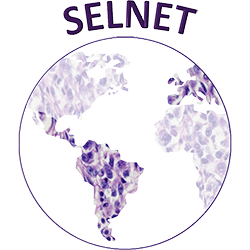 LOCAL DIAGNOSIS:
Histologic subtype
Grade (FNCLCC) 
IHC data
Molecular analysis data

Local pathology form + anonymized copy from local diagnosis (Upload on CRF)
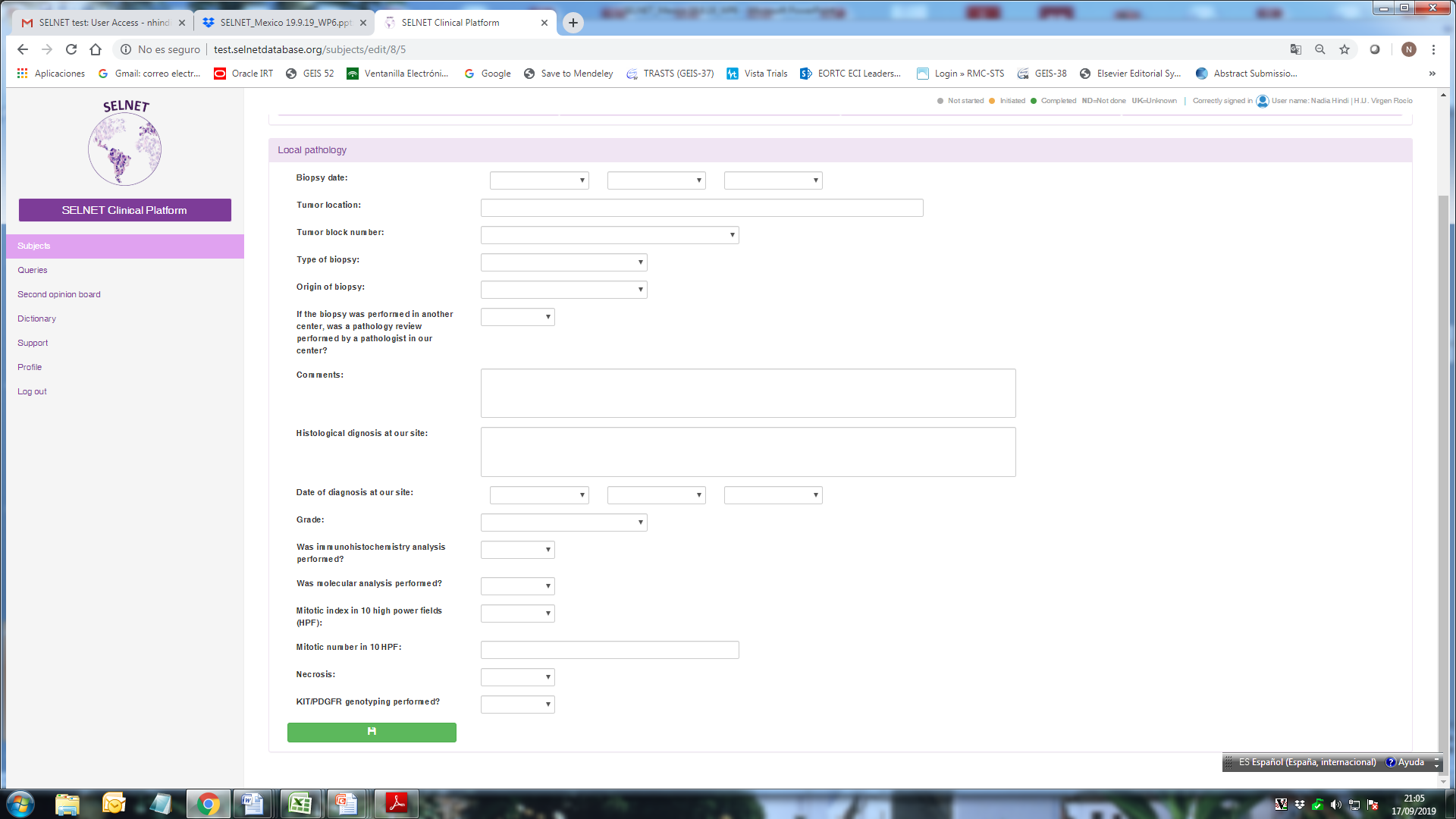 SELNET WP6/WP8:
OBJ 1: PEER REVIEWS OF PATHOLOGIC DIAGNOSIS: 
sample circuit
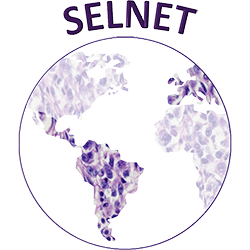 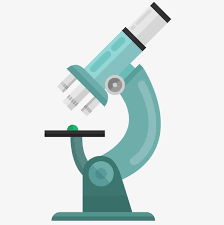 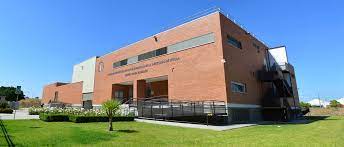 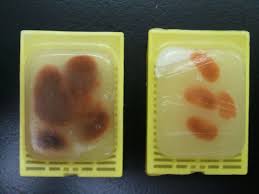 CENTRAL REVIEW 
(WP 6)
CITIUS III
Seville University
TRANSLATIONAL 
STUDIES (WP 8)
CLINICAL DATA AND LOCAL REPORT ON THE CRF (LOCALLY)
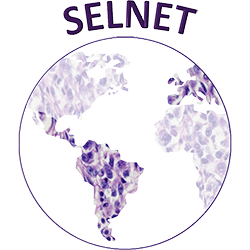 SELNET WP6/WP8:
OBJ 1: NUMBERS (October 2023)
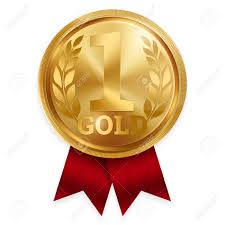 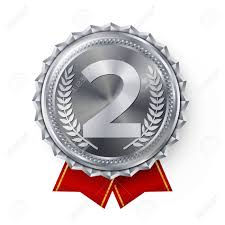 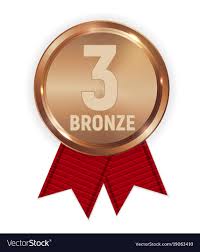 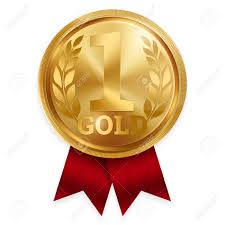 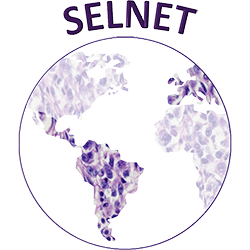 SELNET WP6/WP8:
OBJ 1: NUMBERS (October 2023)
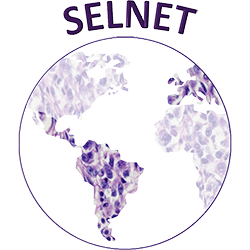 SELNET WP6:
OBJ 1: PEER REVIEWS OF PATHOLOGIC DIAGNOSIS
Network of expert pathologist (WP2)



Central pathologic reviews ongoing 
>300 cases already SENT central review
Angelo Paolo Dei Tos, Pathologist network coordinator – University of Padua, Italy.
Lucia Gonzalez– Institute Alexander Fleming, Argentina.
Martina Nesprias – General Hospital of Agudos Carlos G. Durand, Argentina.
Antonio Nascimento – A. C. Camargo Cancer Center, Brazil.
Felipe d’Almeida Costa – A. C. Camargo Cancer Center, Brazil.
Maurizio Donato Acuña – Rafael Ángel Calderón Guardia Hospital, Costa Rica.
Rodolfo Guzmán- H San Juan de Dios, Costa Rica
Alberto Righi – Rizzoli Orthopedic Institute, Italy.
Paola Collini – IRCCS National Cancer Institute, Italy.
Marco Gambarotti- Rizzoli Orthopedic Institute, Italy
Claudia Haydee Sara Caro Sánchez – National Cancer Institute, Mexico.
Hugo Ricardo Domínguez Malagón – National Cancer Institute, Mexico.
Lourdes Huanca – National Cancer Institute of Peru, Peru.
Sandro Ángel Aníbal Casavilca Zambrano – INEN, Peru.
Cleofé Romagosa – Vall d’Hebron Universitary Hospital, Spain.
Rafael Ramos – Son Espases University Hospital, Spain.
José Merino- Fundación Jimenez Díaz Univesity Hospital, Spain
Carmen Nieves Hernández Leon- HU Canarias, Tenerife, Spain
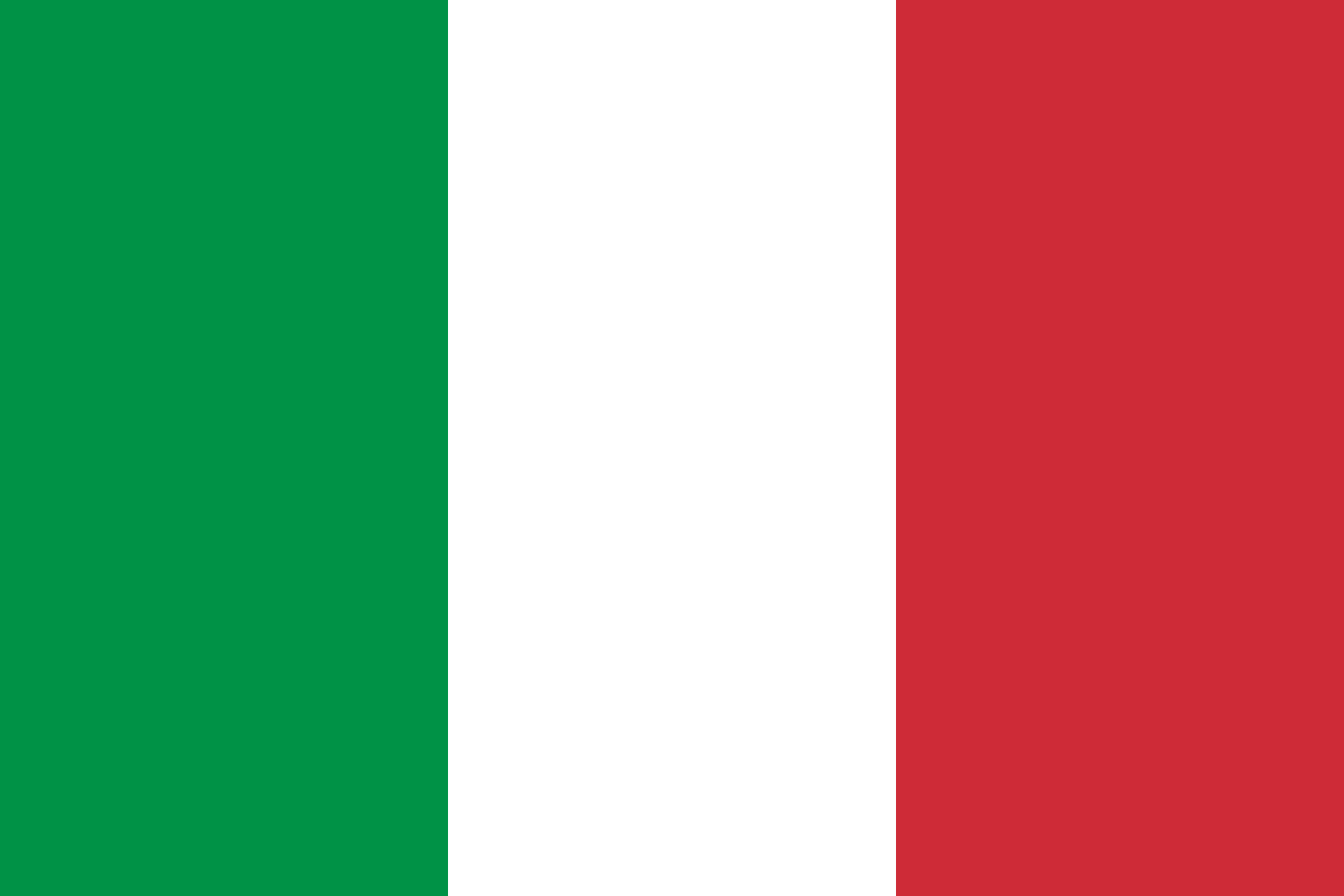 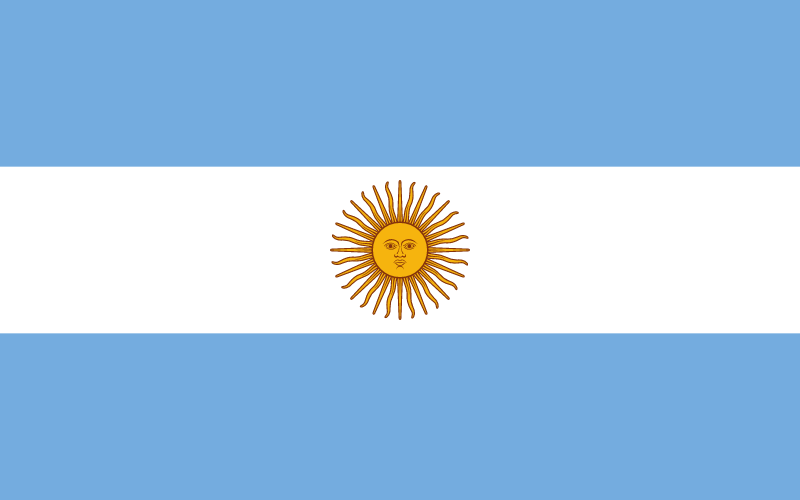 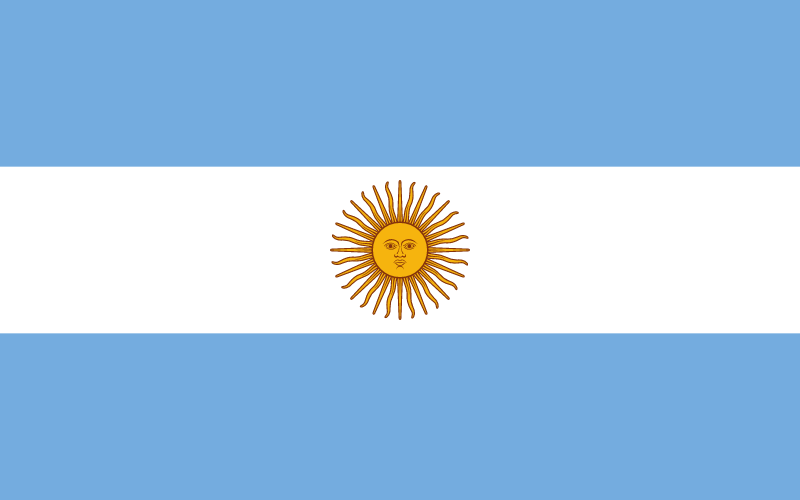 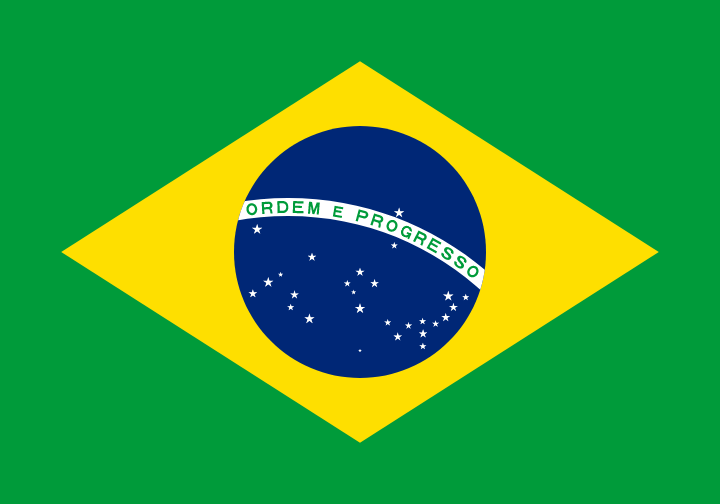 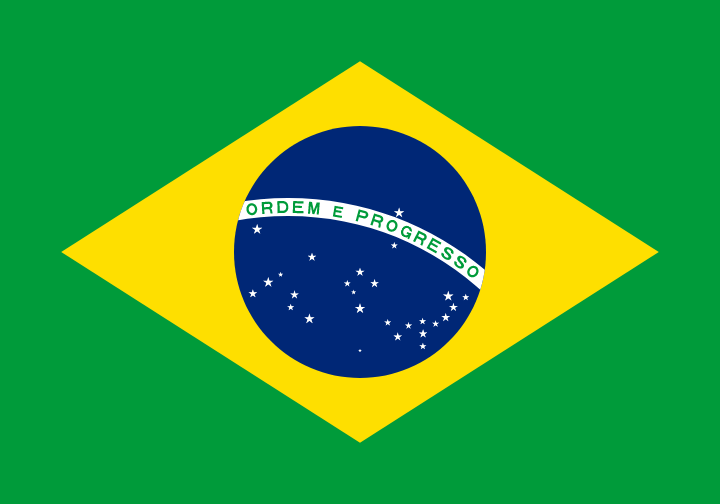 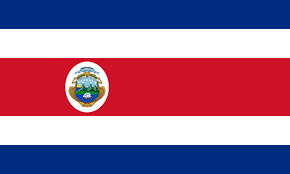 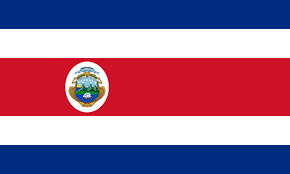 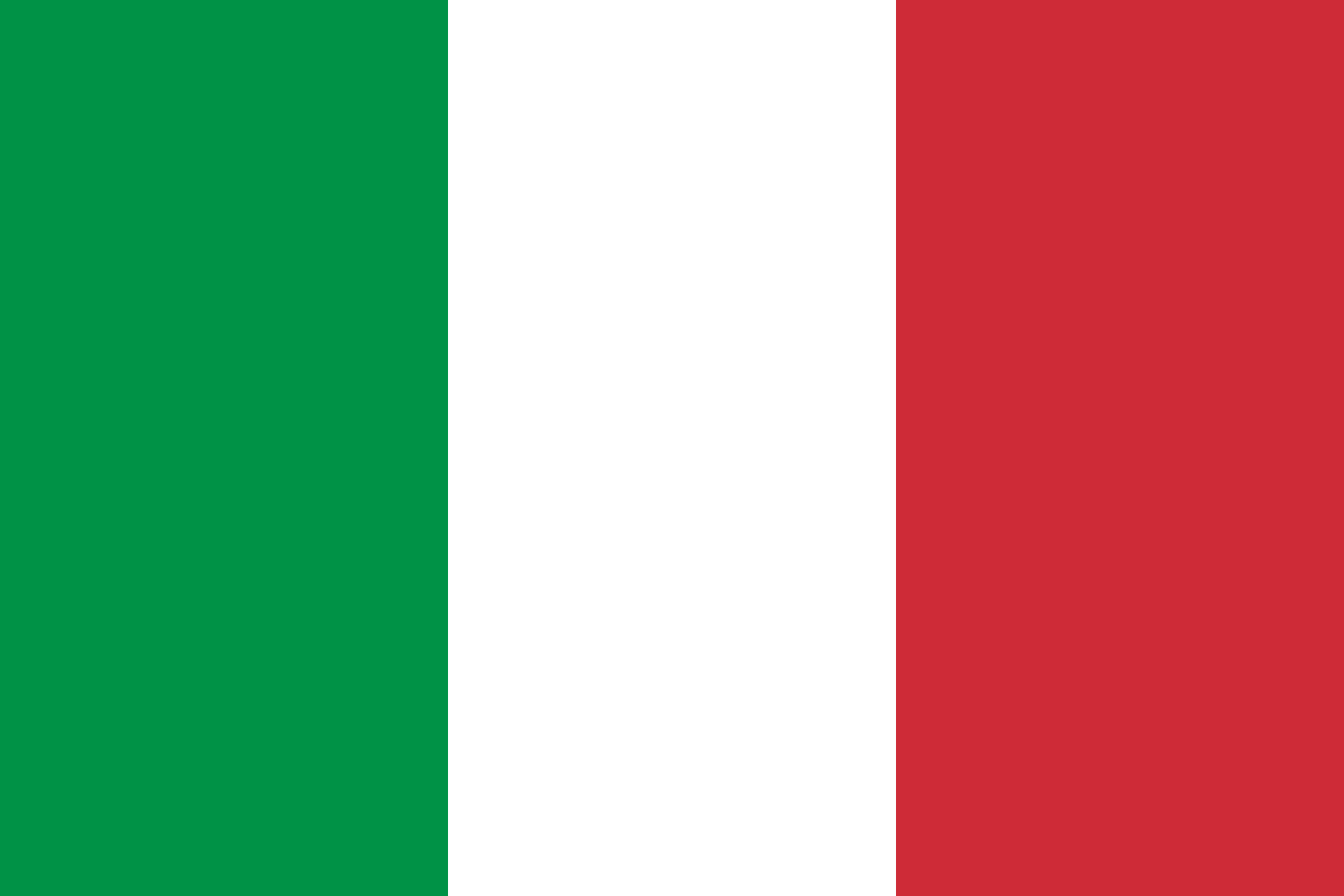 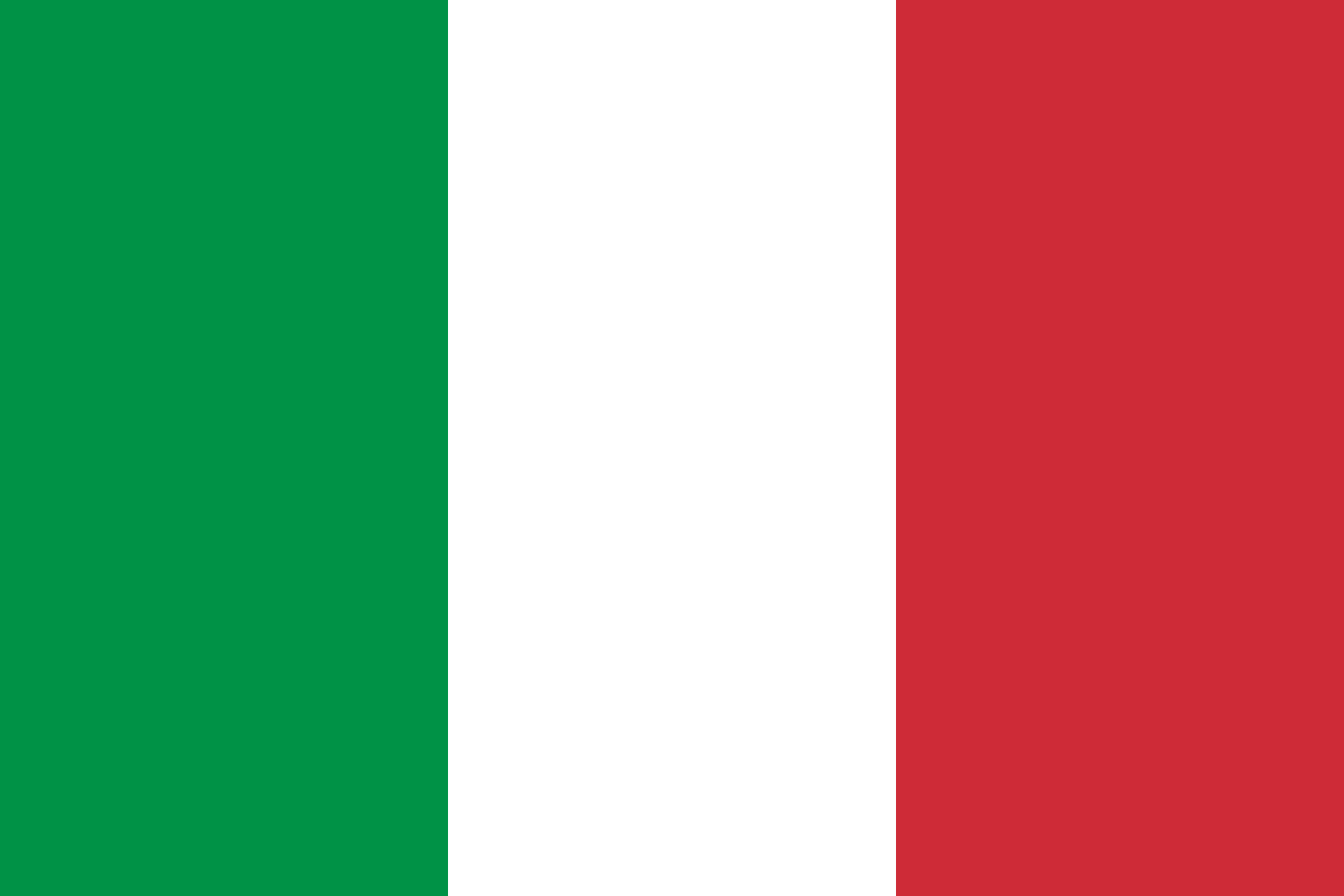 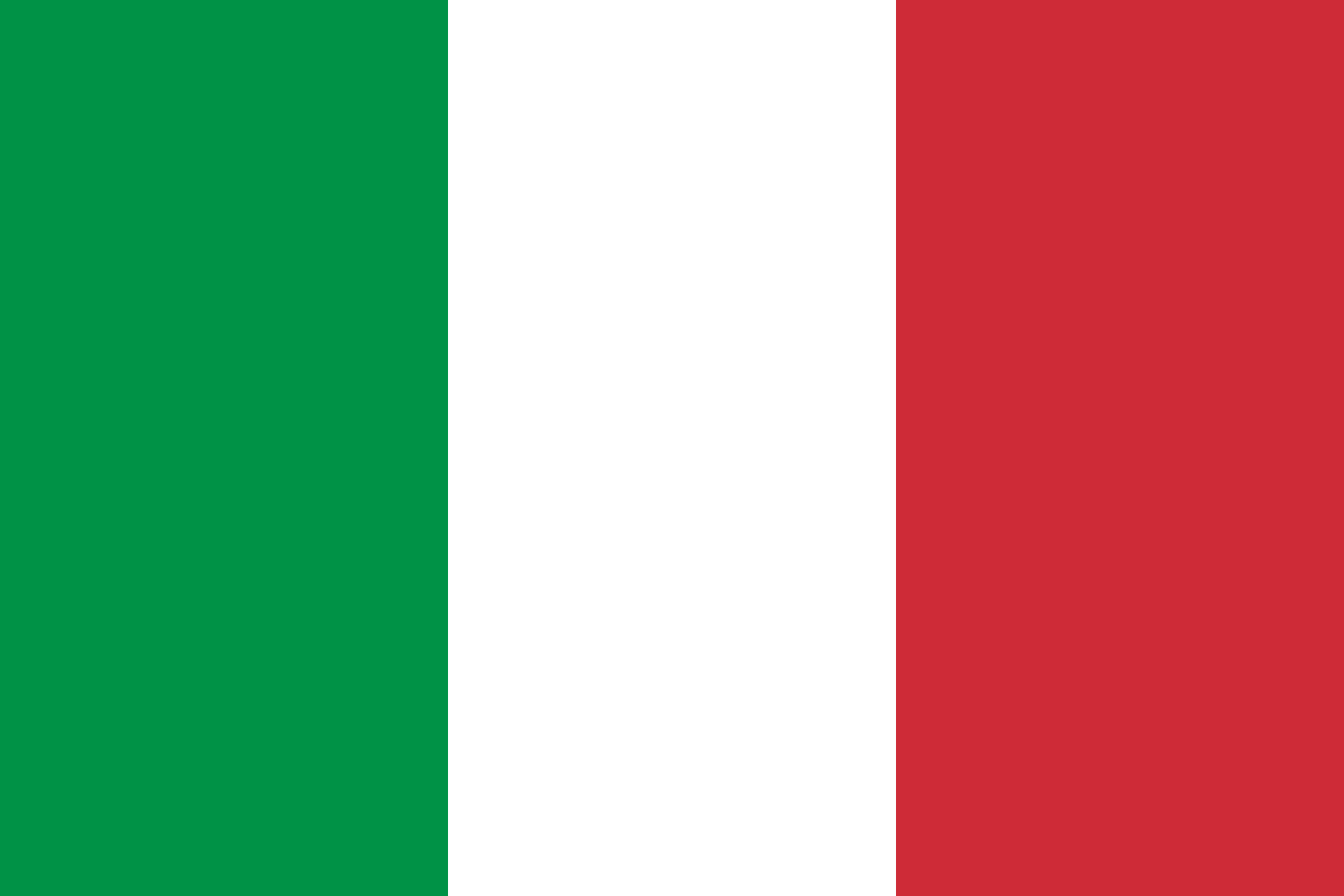 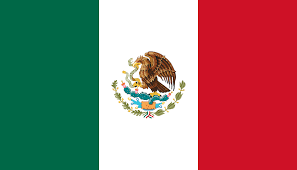 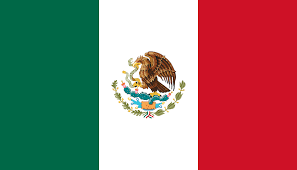 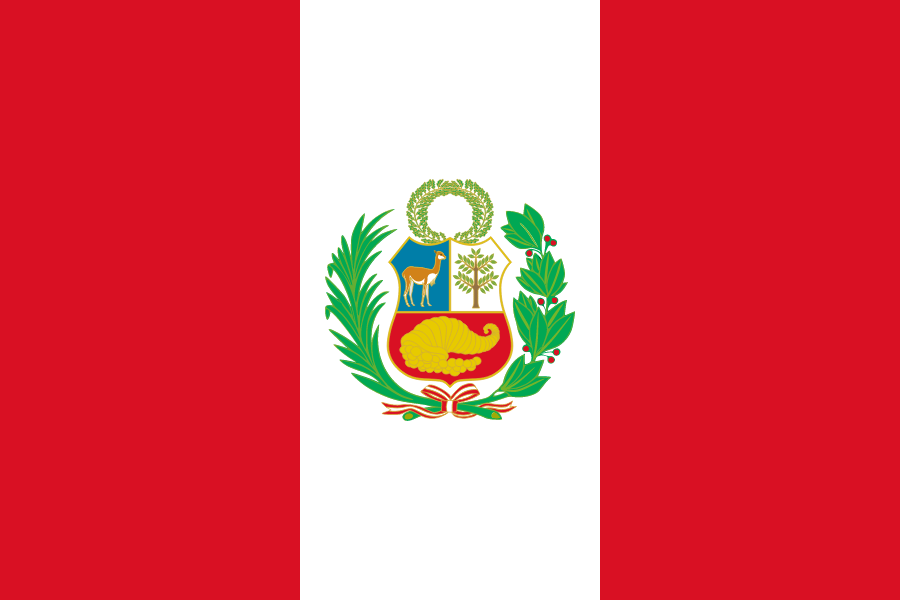 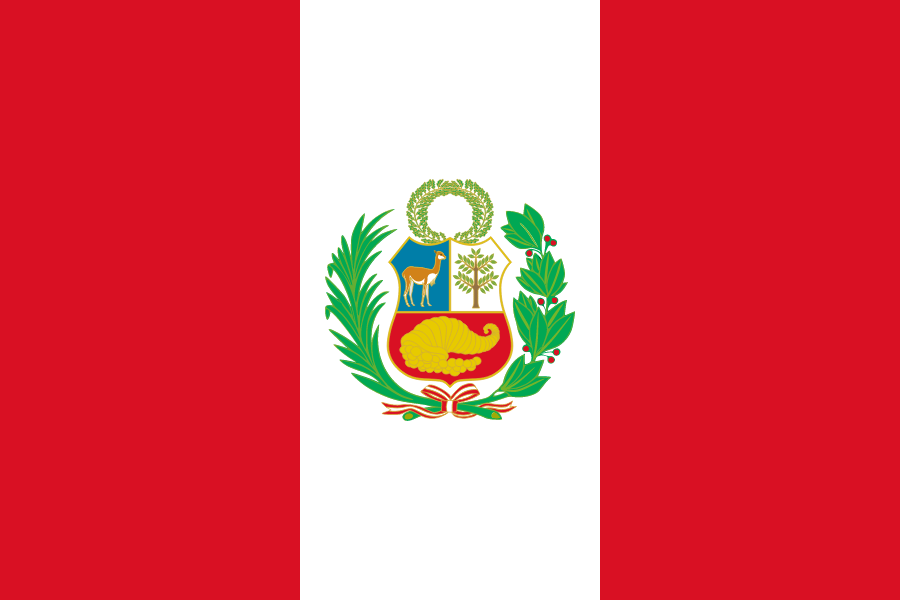 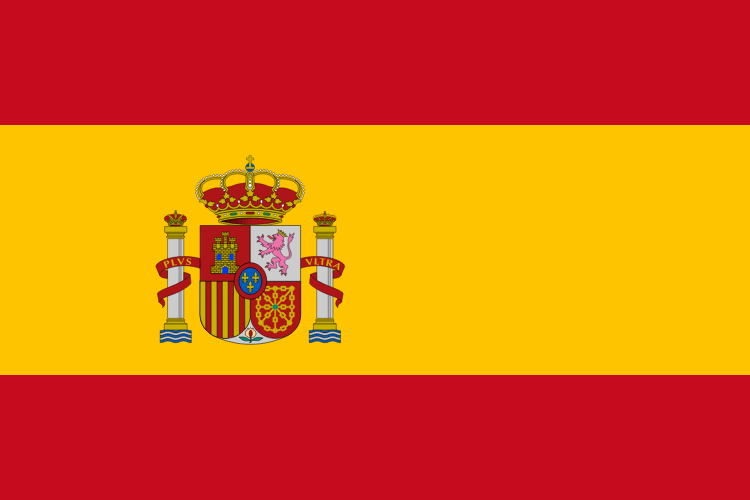 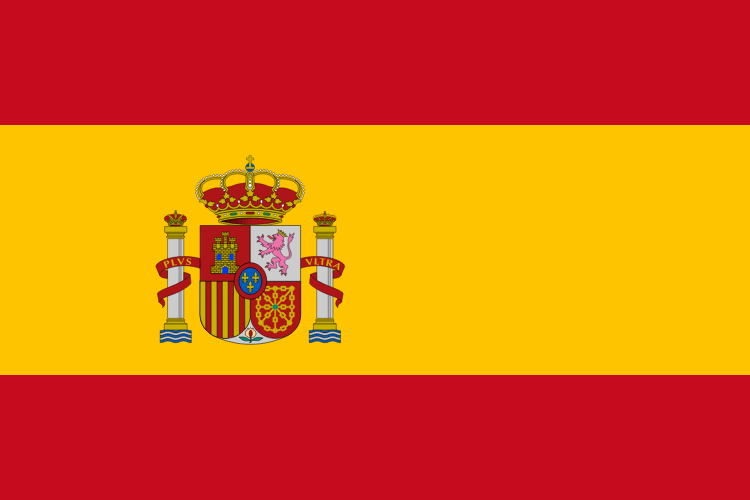 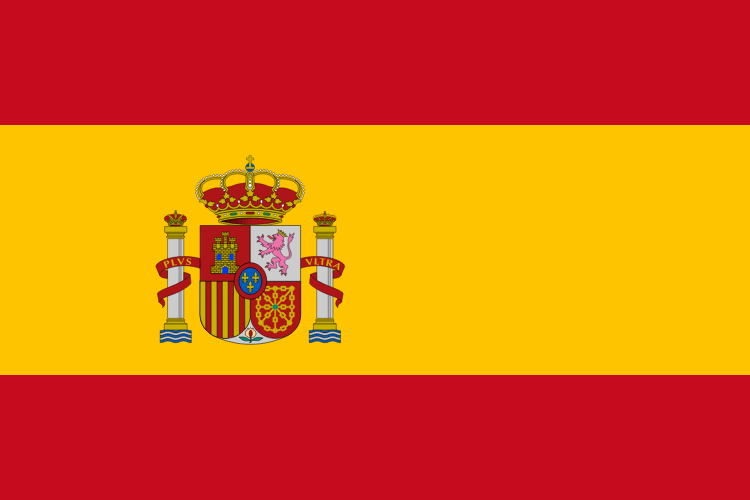 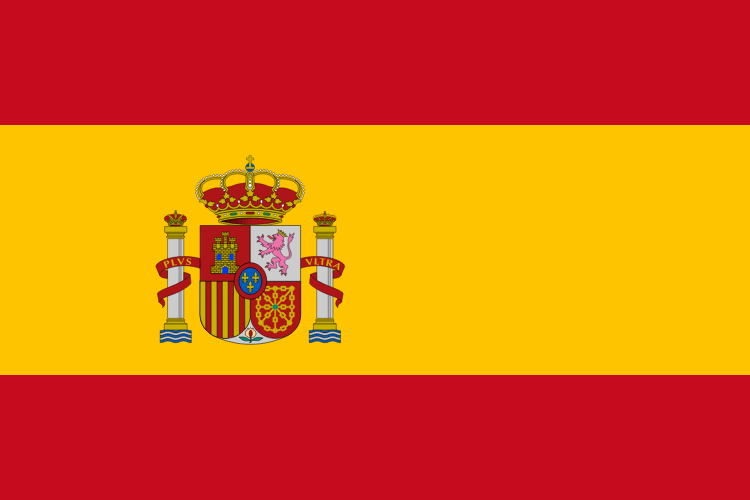 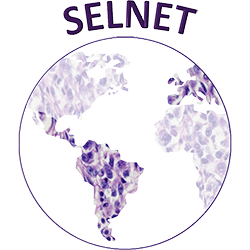 SELNET WP6:
OBJ 1: PEER REVIEWS OF PATHOLOGIC DIAGNOSIS
Central pathology information is implemented on CRF directly by reviewer pathologist or in CITIUS III
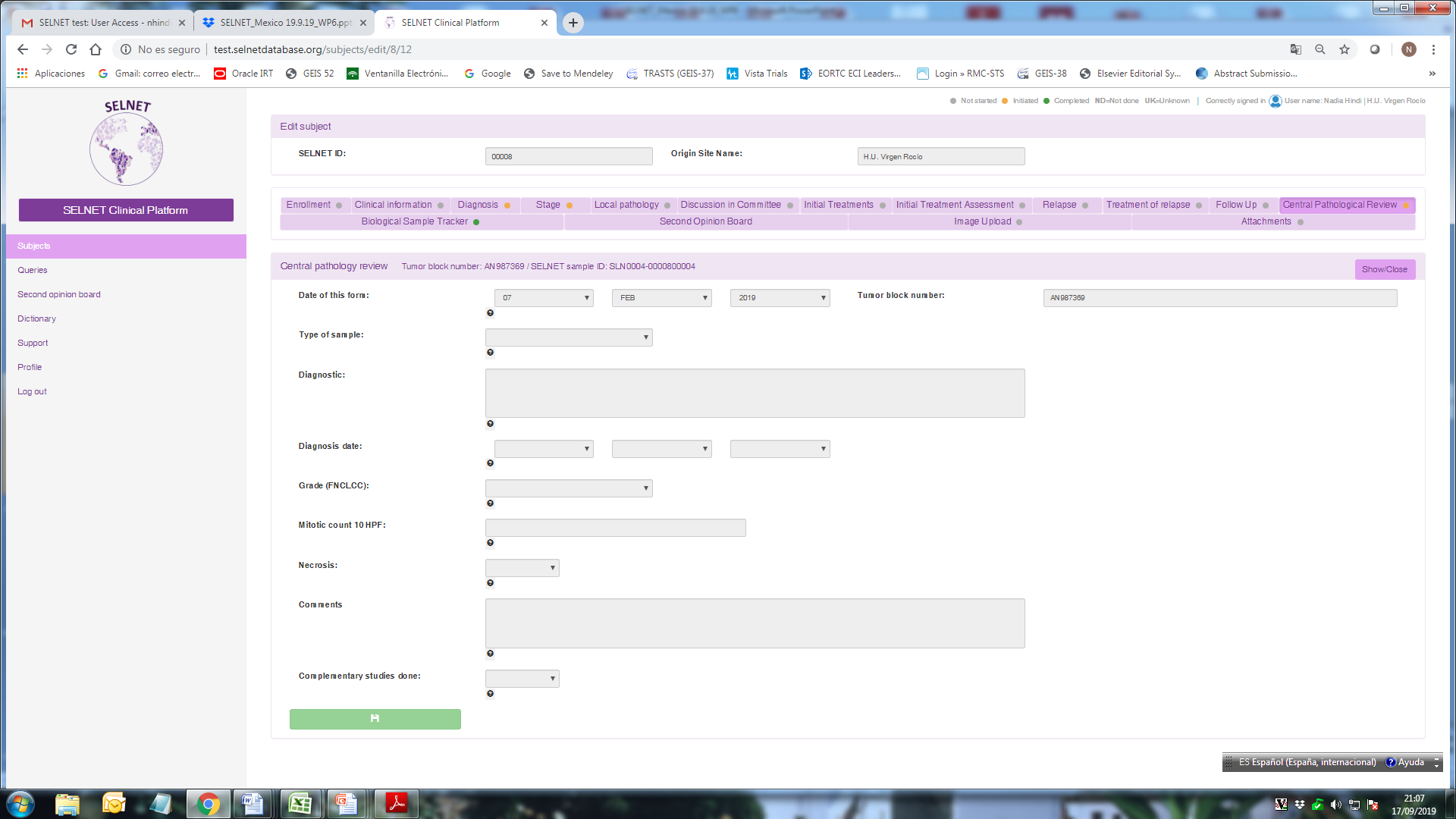 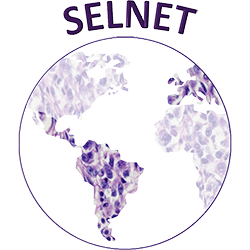 SELNET WP6:
OBJ 1: PEER REVIEWS OF PATHOLOGIC DIAGNOSIS
ANALYSIS OF DISCREPANCIES (retrospective, research aim)
Cancer type (misdiagnosis of sarcoma)
Sarcoma subtype
Benign/malignant entity
Grade

FINAL REPORT (Dec 2023)
PUBLICATIONS
Variations in prognosis?
Variations in management?
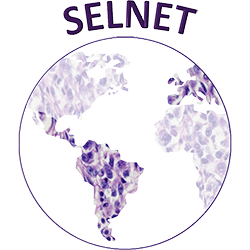 SELNET WP6:
OBJ 1: PEER REVIEWS OF PATHOLOGIC DIAGNOSIS
PRELIMINARY RESULTS

305 CASES CENTRALLY REVIEWED
72 CASES WITH ANY DIAGNOSTIC DISCREPANCY
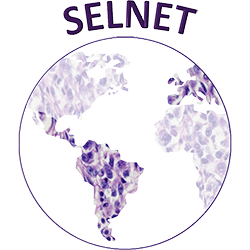 EXAMPLE OF CHANGES WITH THERAPEUTIC IMPLICATIONS
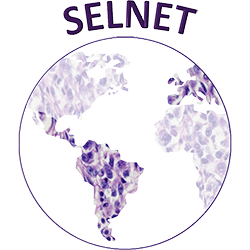 EXAMPLE OF CHANGES WITH THERAPEUTIC IMPLICATIONS
NEXT OBJECTIVES

- Prepare the final analysis for the final EC report

- Prepare PUBLICATION 
	* Help from pathologist!!
SELNET WP6:
OBJ 2: TO CONDUCT MDT TO REVIEW CLINICAL CASES
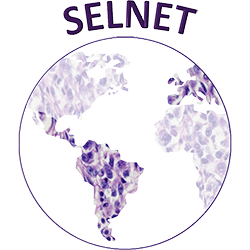 Virtual MDT
60’ 90’
Great participation!!
Monthly 

Cases are uploaded in the SELNET website
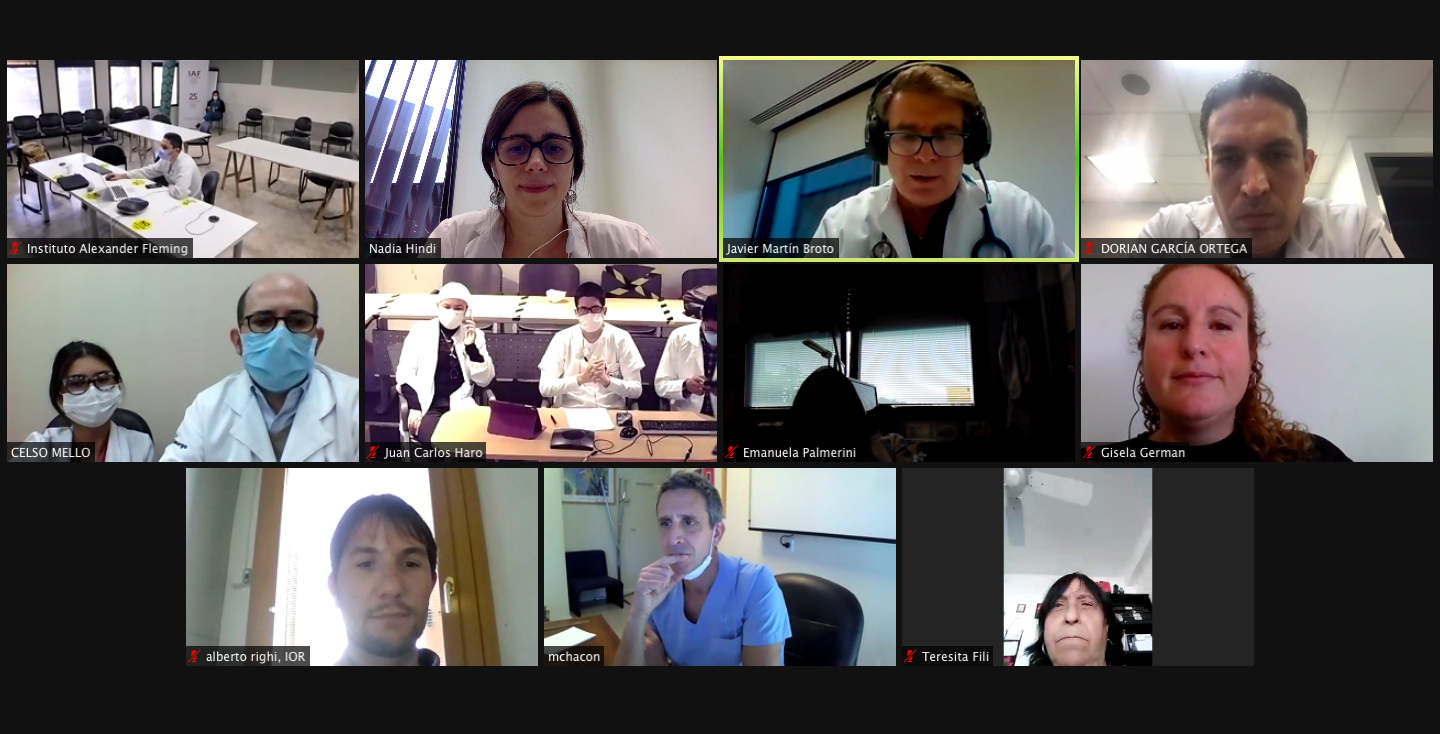 SELNET WP6:
OBJ 2: TO CONDUCT MDT TO REVIEW CLINICAL CASES<
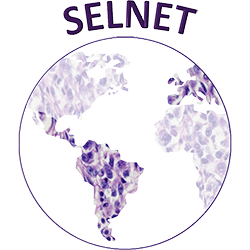 17 MDTs have been held

5-7 Cases discussed/MDT more than 100 cases discussed


Next MDT 12th of December: please join!!!
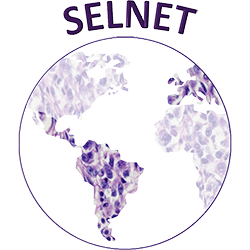 SELNET WP6:
SECOND OPINION PLATFORM
Second opinion fast-track pathology review
INTRAMUSCULAR MYXOMA with no signs of malignancy.
 
Mazabraud Syndrome with multiple injuries.
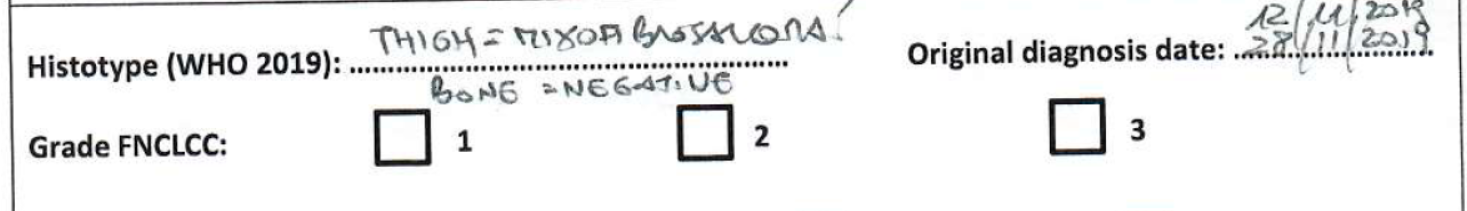 Morphological diagnosis of glomus tumor family 

In the past called glomangiopericytoma
Osteosarcoma
Synovial Sarcoma
Esthesioneuroblastoma G1
SELNET WP6 OBJ 2: TO CONDUCT MDT TO REVIEW CLINICAL CASES
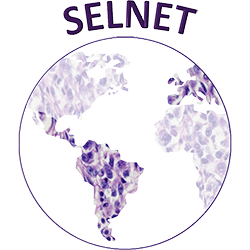 SYSTEM IMPACT ASSESSMENT (retrospective, research) 
Has treatment plan changed after MDT review? YES/NO
Major changes: eg treatment modality
Minor changes: eg therapy regimen or duration 

FINAL REPORT (Feb 2024)
PUBLICATIONS (Case reports with MDT discussion)
Registry Coordination Team
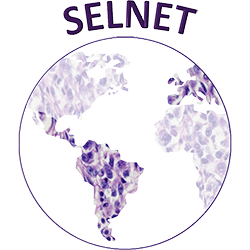 SELNET WP6: DELIVERABLES AND MILESTONES
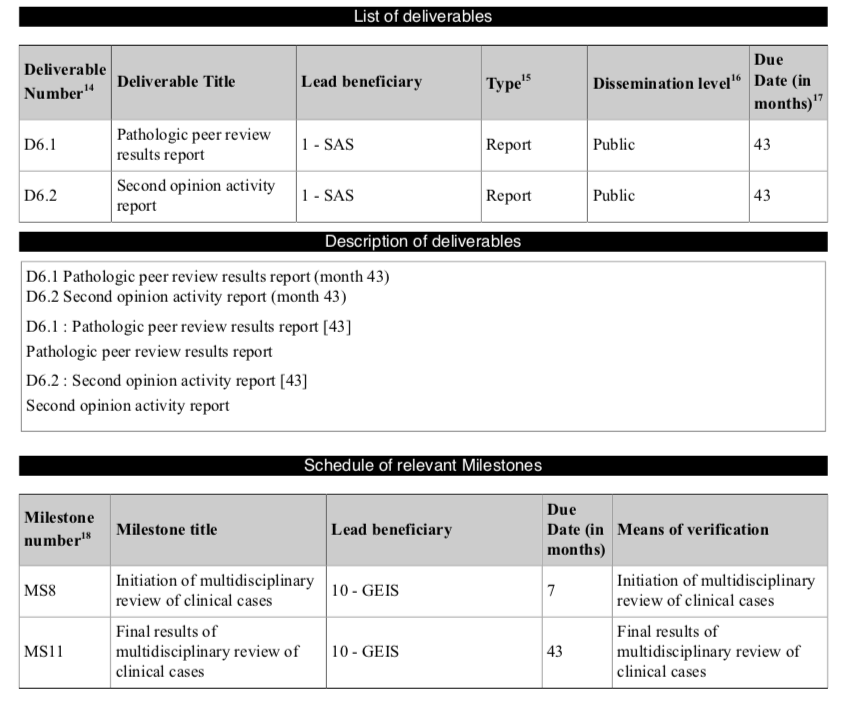 Delivered with preliminary results

Definitive results in Final Report (Feb 2024)
FIIS-FJD
FIIS-FJD
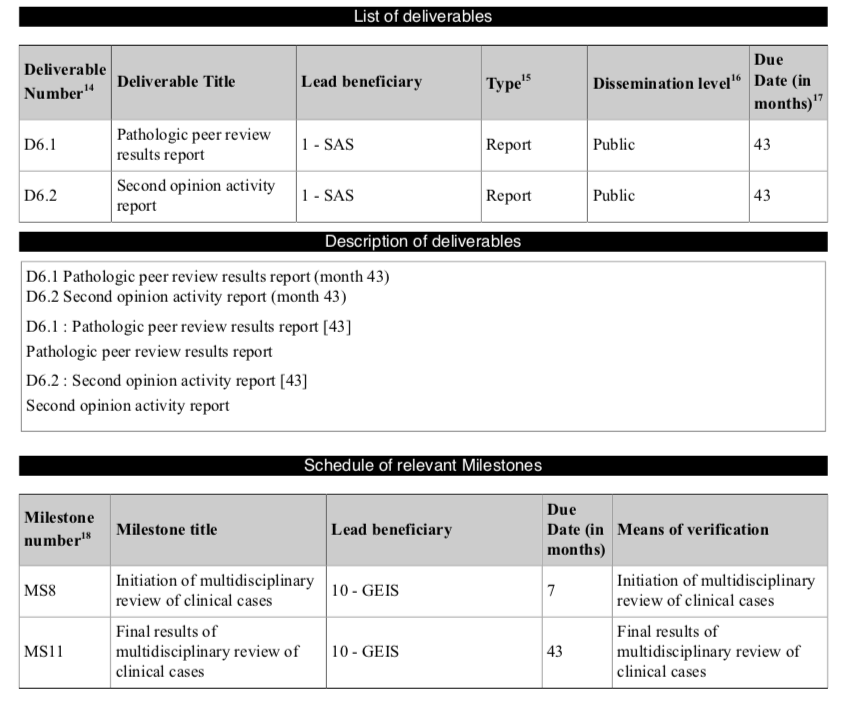 FIIS-FJD
FIIS-FJD
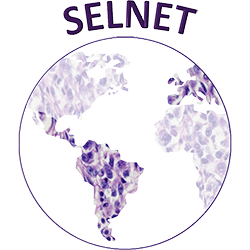 SELNET WP6 TAKE-HOME MESSAGES
Observational study approved in 39 centres
4884 registered cases  Registry will continue

Institutional tool
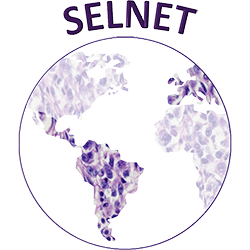 WP6: Multidisciplinary review of clinical cases
THANKS
REGISTER YOUR CASES!!!
nhindi@atbsarc.org
dmoura@atbsarc.org
nhindi@selnet-h2020.org
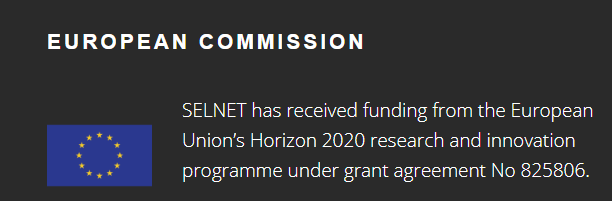 X SELNET VIRTUAL CONSORTIUM MEETING (Nov 2023)